Dějiny každodennosti 2Rodina, dětství a stáří, pojetí a měření času, klimatické podmínky, nemoci, „kultura“ středověku Venkov: topografie a sociální skladba vesnice, prameny
Roman Zaoral
LS 2025
Pojetí času: čas přírodní a sociální, cyklický a lineární, den a noc
měření času: hodinkové pobožnosti, hodiny vodní, písečné, kolečkové bez minutovky od 13. století, věžní ve městech
nepřesnost a nesoučasnost
dobové vědecké teorie (Imago mundi)
povědomí o věku

Klimatické podmínky: sucha a záplavy, podoba pobřeží
1150 – 1300 období klimaticky optimální: kolonizace
Zemědělství závislé na klimatu: neúroda, hladomory a epidemie, lichvářské ceny

Nemoci: byliny, pouštění žilou, víra v zázraky
smrtelné choroby: lepra, tyfus, neštovice, tuberkulóza a úplavice
ochrnutí, slepota, epilepsie a duševní choroby
zlomeniny kostí, chrup

Nedostatečné hygienické návyky: představa, že se lidé nemyli, však není správná!
Rodina
Pojem familia
Rodina nebo dům?
Rodina agnátní = nukleární a kognátní = sešvagřená, dělící Hajnalova linie v Evropě
Edikt z roku 596: zákaz pokrevních sňatků
Úloha muže a ženy
Změny v rodině
Genealogie rodiny: Chlod-wig měl syny Chlod-omera a Chlod-hara, rodová jména, od 11.-12. století šlechtický predikát odvozený od rodového sídla

Jak se měnil pohled na manželství v průběhu středověku
Uzavření sňatku, svatební dar
Pevný církevní ritus od 12. století, panenství
Účel manželství: plodit děti
Rozvod stále více od 9. století omezován
Ambivalentní pohled na ženu
Láska (amor, dilectio, caritas) a sexualita (církevní zákaz kontroly početí)
Dětství a stáří
Dětství 
Ph. Aries: nedůležitá a krátká fáze lidského života
Malý dospělý, dětství jako svébytná fáze života až od 18. století???
Emocionální vztahy mezi rodiči a dětmi, středověcí lidé nebyli ke svým dětem lhostejní: viz hry a zábava. 
Nicméně křesťanská topoi upírala dětem jejich dětství: v NZ nenajdeme téměř nic o Ježíšově dětství. Apokryfní evangelia: Ježíš jako rozpustilé dítě vs. moudrý Ježíš v chrámu u Lukáše. Apokryfní evangelia psána pro laické publikum. 
Do hagiografického schématu se nehodila prezentace světce jako rozpustilého děcka: viz svatováclavské a svatovojtěšské legendy vs. Sv. František z Assisi jako bujarý hýřil v mládí
Nástupnická práva: Václav IV. korunován v Norimberku jako dvouleté dítě, od té chvíle již nebyl dítětem, ale vyvolenou osobou. Dynastické spory: chlapci odebíráni matkám hned po porodu (viz zajetí Karla IV. na Lokti)
Sňatky a manželství
Stáří
Nesnesitelnost vs. moudrost stáří
Isidor ze Sevilly a lékařské příručky (regimina senum): stařec v 50 letech
Pamatovali si lidé svůj věk? 
Florentský katastr 1427. stav populace po morových epidemiích
Základní demografický ukazatel: naděje na dožití
Zbraslavská kronika: proč byli do kláštera povoláni i staří mniši
Proměna hodnoty stáří až v humanismu: ztráta autority 
Pošetilost stáří: Erasmus, Chaucer
Nerovná manželství mezi starým mužem a mladou dívkou
Naturalismus stáří v umění
Všudypřítomnost smrti
Stáří jako sociální problém
„Kultura“ středověku
Hmotná kultura 
Latríny – skladba jídelníčku
Nádobí a kuchyňské náčiní
Oblečení
Den všední a sváteční
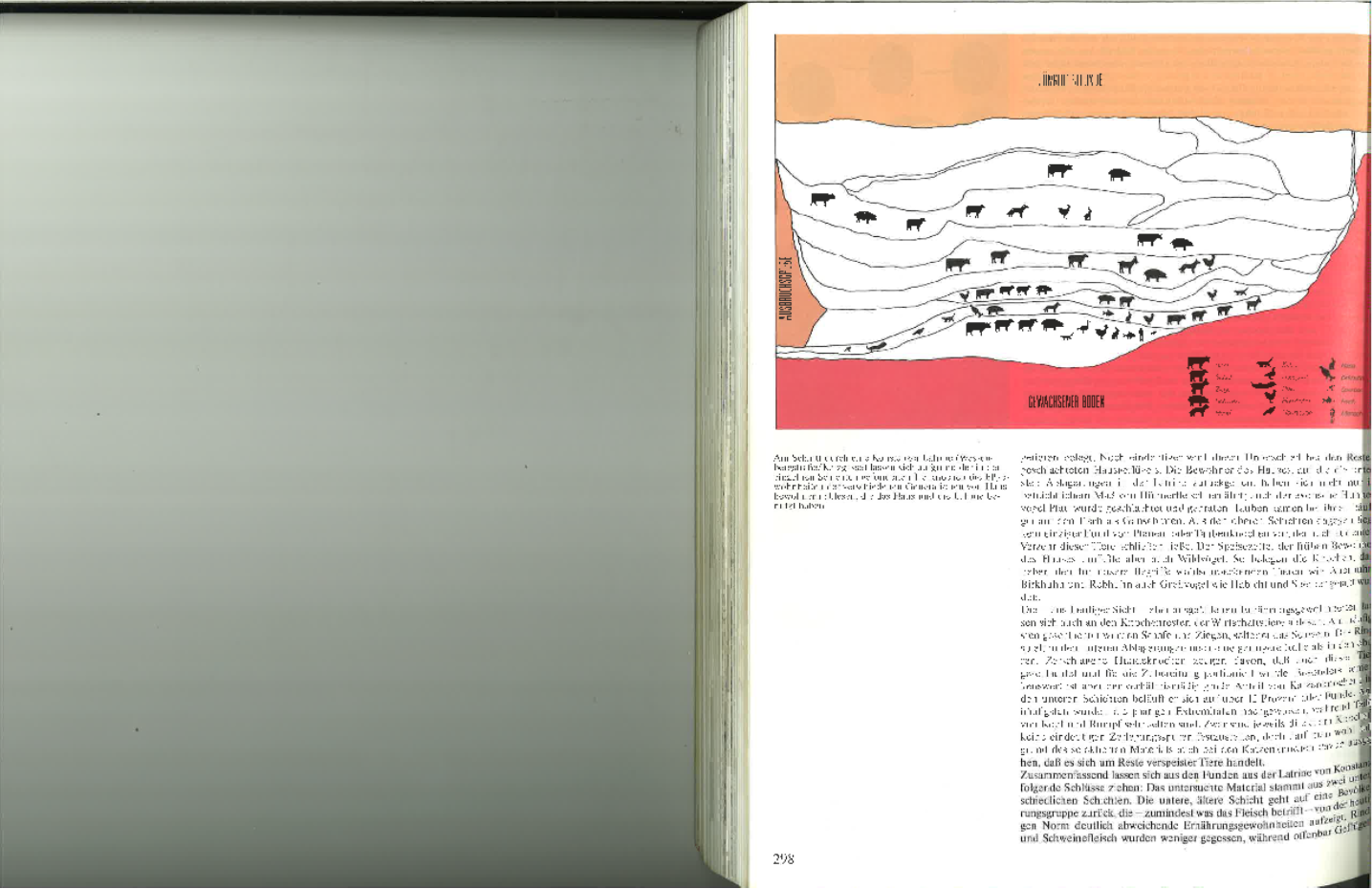 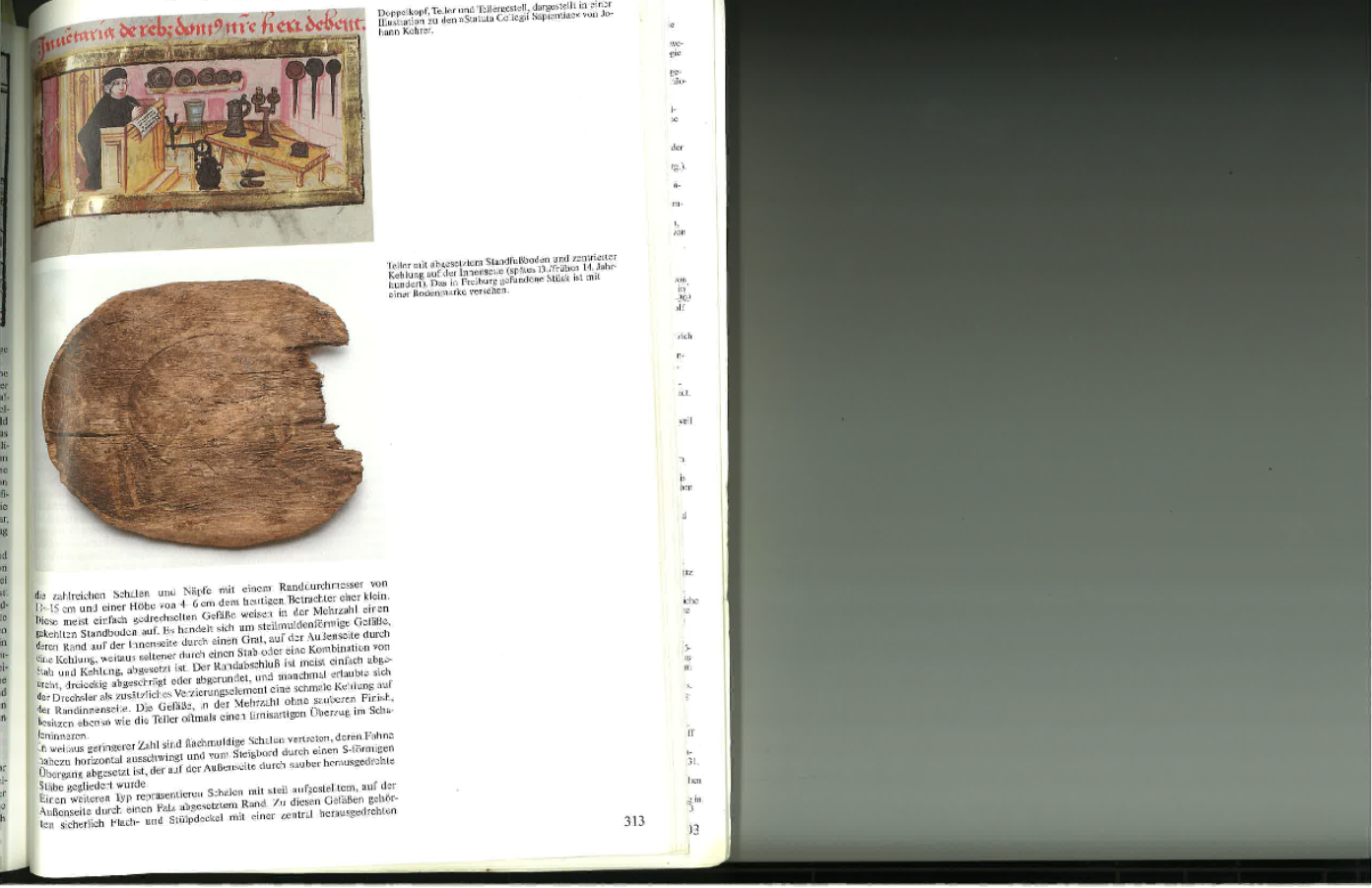 Schéma panstvíDominikální a rustikální půda: Část panství obdělávala vrchnost ve vlastní režii, této půdě se říká dominikál. Zbytek byl rozparcelovaný na poddanské grunty, na kterých byli usazení gruntovníci = sedláci = osedlí a hospodařili na nich.                                 Této části půdy se říká rustikál.
Venkovský dům: hospodář – hlava domu
Lán
Podoba a velikost vesnic
Fara a tržní osady
Tradiční venkovské domy
Rekonstrukce středověké usedlosti ze Mstěnic (M. Říčný)
Rekonstrukce trojdílného pozdně středověkého domu (Z. Špičák)jizba, síň a komora
Archeopark Villa Nova v Uhřínově
Sídelní typy
Modelové půdorysy vesnic
Sociální skladba obyvatel vesnice: 
sedláci, řemeslníci, rychtář (šafář, vilik), nejchudší: bezzemci a domkáři (tj. ti, kteří nedědili otcovu usedlost)

Život láníků
Práce na poli, chov dobytka, vinohradnictví, práce v lese
Od roku 789 zákaz práce o nedělích
Venkovské řemeslo: nejčastěji kováři a mlynáři
Ženská práce: setí obilí, náhončí dobytka, stříhání vlny, zhotovení oblečení z ovčí vlny a šatů ze lnu a konopí 
Zatížení dávkami: naturální, peněžní, robota – velké regionální rozdíly
Výnosy: zhruba na úrovni 1/10 dnešní produktivity: půda, která dnes uživí 10 lidí, stačila tehdy jen na jednoho člověku. Špalda: 1,8 výsevku, ječmen: 1,6 výsevku
50-60% sklizeného obilí muselo být znovu vyseto. 
Daň vrchnosti ve výši 1/3-1/2 výnosů. Sociální rozdíly se v průběhu doby zvětšovaly. 
Pro dostatečný výnos bylo třeba lánu o velikosti 9-16 ha. Většinou však lány byly menší.
Iluminace z Přebohatých hodinek vévody z Berry
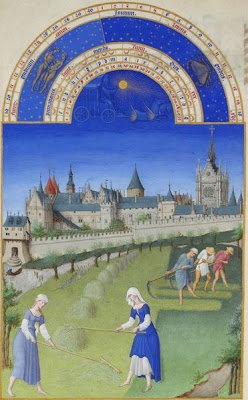 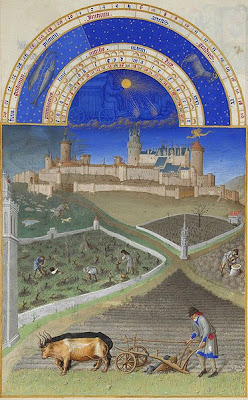 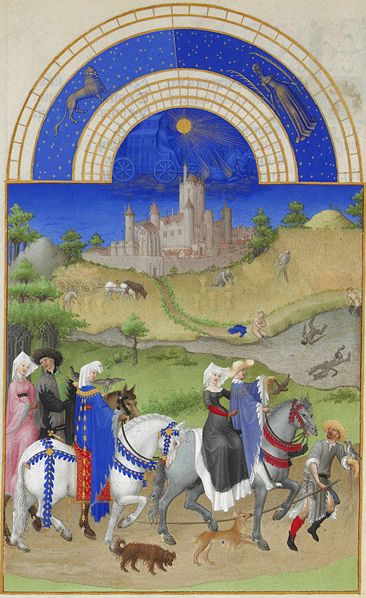 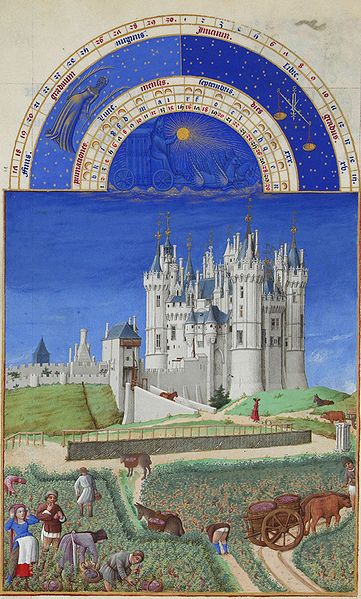 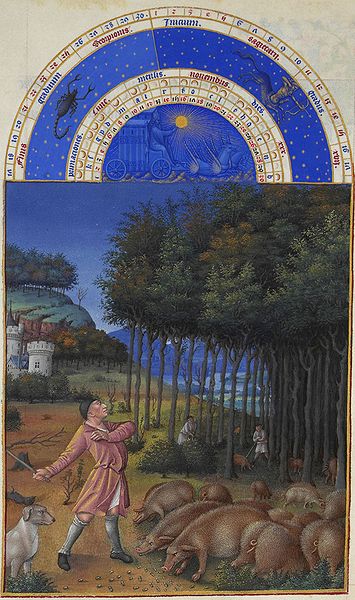 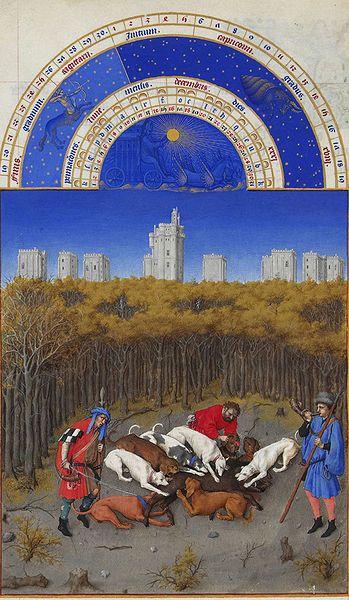 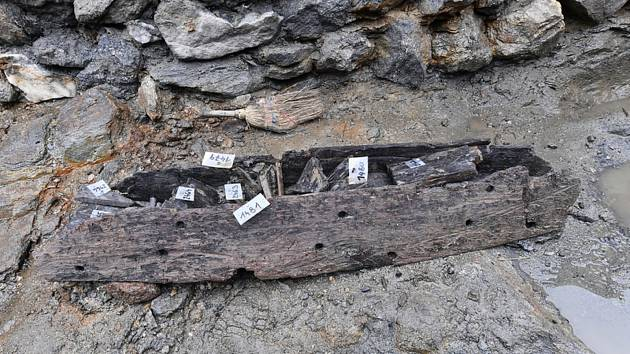 Hoslovice – jeden z nejstarších vodních mlýnů v Čechách (1352)
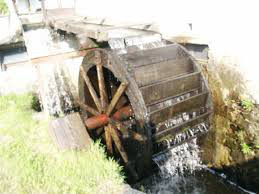 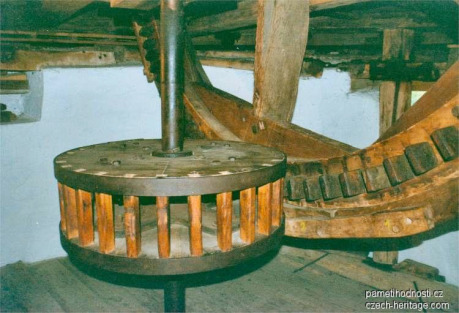 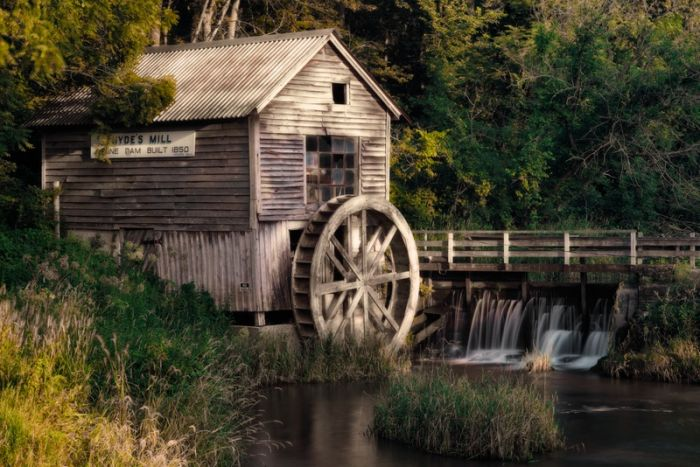 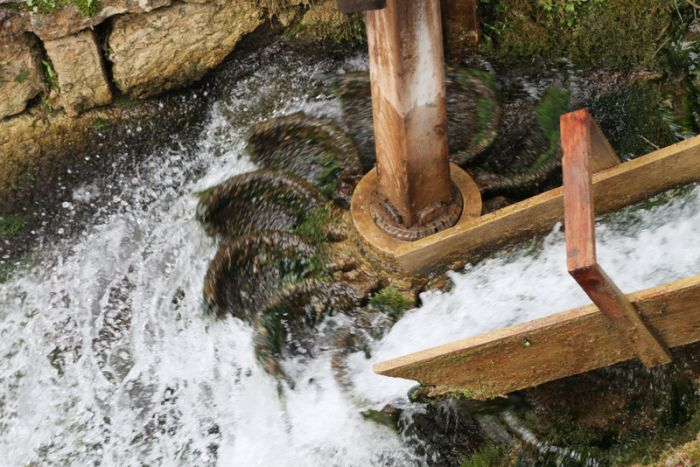 Slavětín, kostel sv. Jakuba Většího
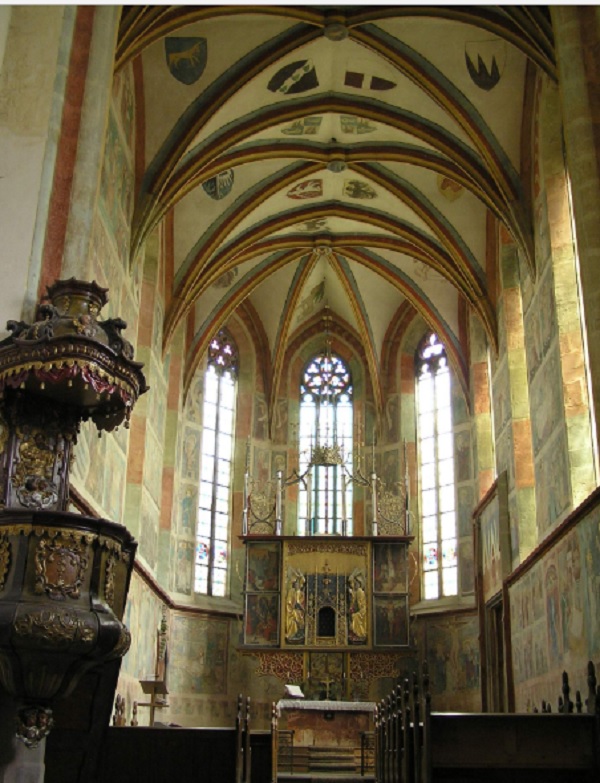 Slavětín n. O., kostel sv. Jakuba Většíhofresky zobrazující řemesla
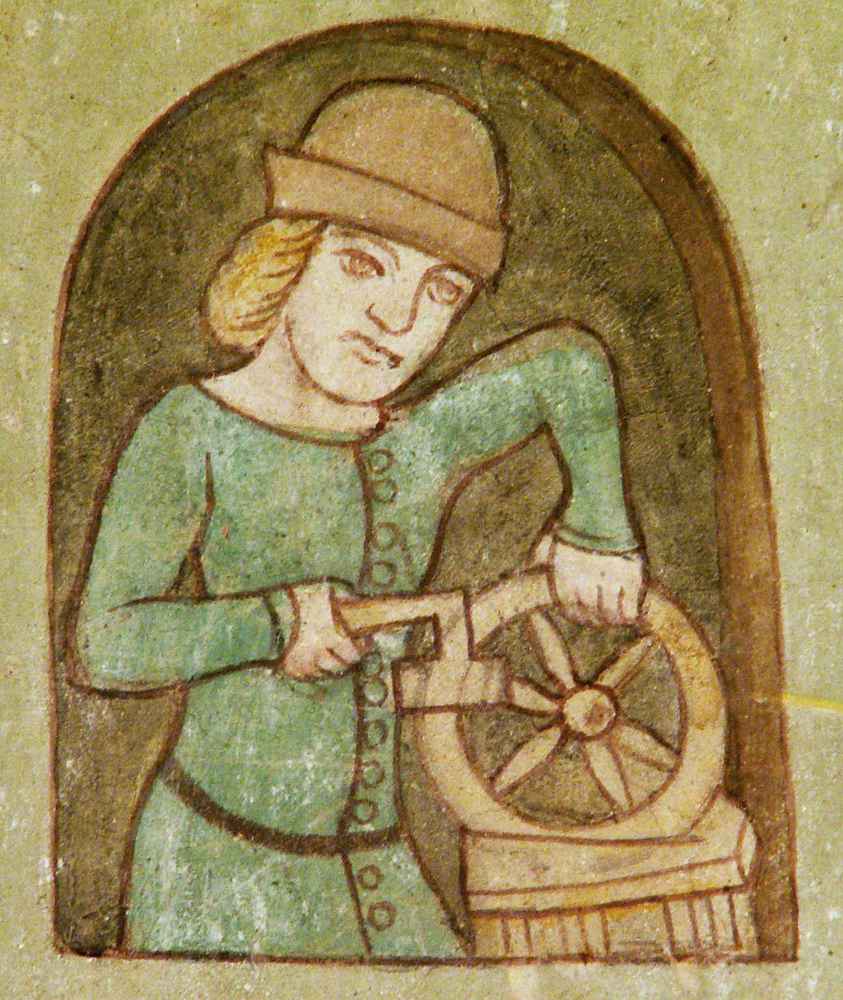 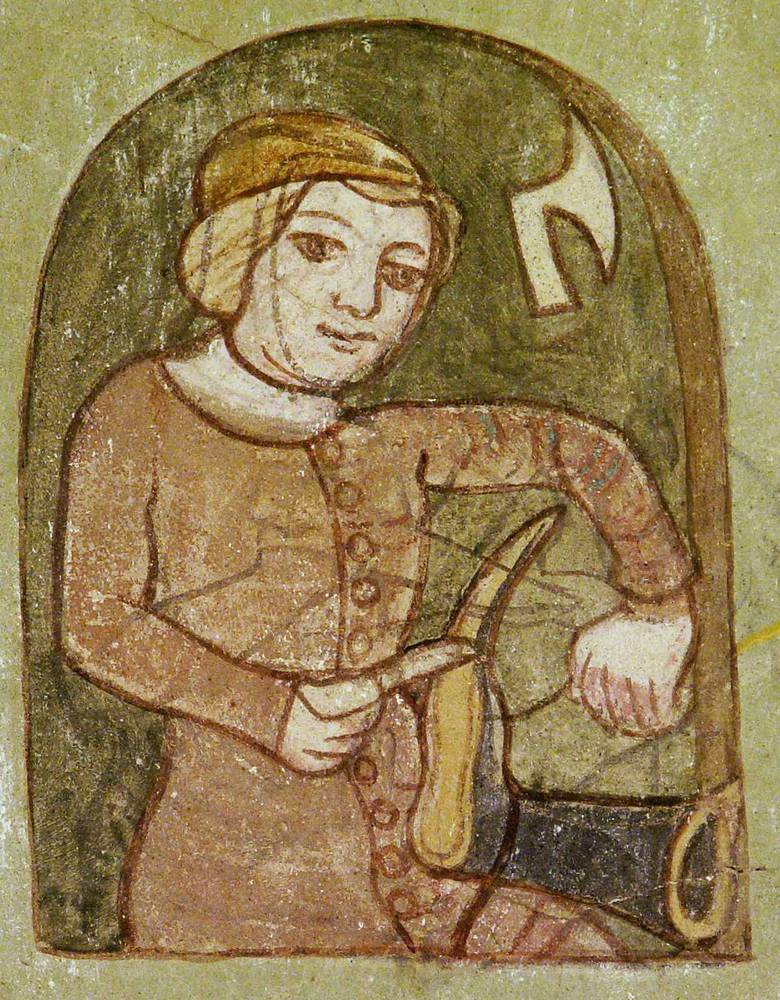 Lex salica